Theories of democratization
Richard Q. Turcsanyi
Democracy: defining features
Rule of majority
Elections and accountable government
Protection of minorities
Rule of law
Division of power
Civic and political liberties
Market economy
Free media

--> Liberal democracy
How to assess/measure democracy?
Freedom in the World Index (https://en.wikipedia.org/wiki/Freedom_in_the_World, https://freedomhouse.org/report/methodology-freedom-world-2017)
Political rights: Electoral Process, Political Pluralism and Participation, and Functioning of Government
Civil rights: Freedom of Expression and Belief, Associational and Organizational Rights, Rule of Law, and Personal Autonomy and Individual Rights
Bertelsmann Transformation Index (https://www.bti-project.org/en/index/methodology/, https://www.bti-project.org/en/index/status-index/)
Political transformation (free elections, civil rights, stateness, rule of law, etc)
Economic transformation (private property, economic performance, market economy, etc)
Other indices
https://en.wikipedia.org/wiki/List_of_freedom_indices
Case studies
(https://en.wikipedia.org/wiki/List_of_freedom_indices)

Czech Republic: Free (1-1)
South Korea: Free (2-2)
Hungary: Free (3-2)
Indonesia: Partly Free (2-4)
Thailand: Unfree (6-5)
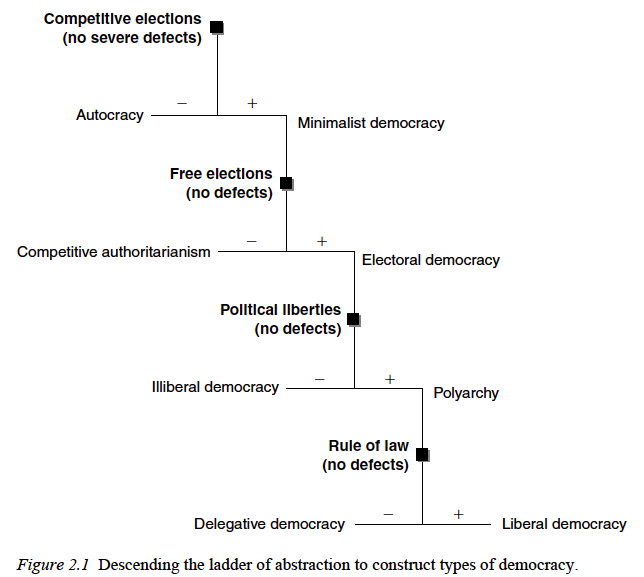 Moller-Skaaning: hierarchical „ladder“ theory
Political liberties: free speech, opinion, right to protest
Rule of law: equal treatment under the law, minority rights and protections
Additional factor: Social rights
Additional factors
Stateness
Wealth
Market economy
Vibrant civil society
Role of religion
Ethnic fragmentation
Natural resources
Others
Sequence of democratization
UK/USA: rule of law  political liberties  election rights  social rights

PL/HU: rule of law  election rights/political liberties  social rights

Taiwan/South Korea: rule of law*  social rights/political liberties  election rights

China: rule of law*  social rights/political liberties?  election rights?